教育部全校型中文閱讀書寫課程革新推動計畫
全人觀點‧從心讀寫
105-1
「中文閱讀與表達」授課教師

陳憶蘇、熊仙如、林麗美
陳金英、施寬文、楊雅琪
《轉山》序〈因為，我懷疑〉謝旺霖簡報製作：駱育萱、陳憶蘇教學助理：許菀真、賴羿如
作者簡介
謝旺霖1980年生於桃園中壢
東吳大學政治、法律雙學士，清華大學臺灣文學研究所碩士，政治大學臺灣文學研究所博士班。
曾獲選2004年雲門舞集「流浪者計畫」，文建會「尋找心中的聖山」散文首獎，桃園文藝創作獎，國家文化藝術基金會文學類創作及出版補助。
因為流浪，開始邁出文字創作的生涯。
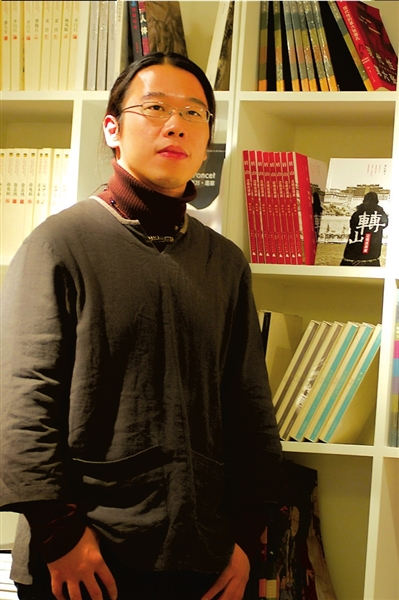 作品介紹
《轉山》引發的迴響，我往往有些吃驚。它曾發行簡體，在大陸改編成電影。而令我真正訝異的是，竟有人因為書的緣起，也去轉山，去流浪。
轉山電影預告https://www.youtube.com/watch?v=OMUsUM6Elko&spfreload=10
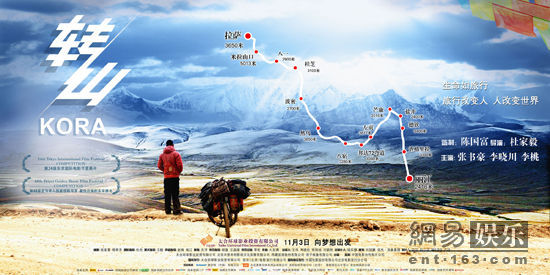 作者謝旺霖談轉山前後
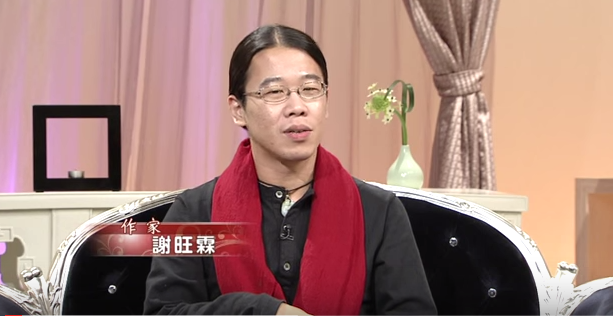 謝旺霖第一次出走
將近三個月
為什麼出走?
找一個沒有思念的地方

他其實已經在「流浪」了，大三那年，他自己說：是因為「失戀」了，想走到可以把愛人忘掉的地方。
要跑到多遠才能忘掉心中忘不掉的人啊！
怎麼走?
第一次出走

從烏魯木齊出發，
北赴克拉馬伊魔鬼城，
中俄邊境的喀那斯湖，
西往伊犛，塔城，
穿越天山山脈，
轉進巴音布魯克大草原，
南向新疆第二大城喀什，
到帕米爾山結上喀什庫爾干的中巴（中國與巴基斯坦）邊境──洪其拉甫陸路口岸，至葉城止。
似乎這樣的旅程還不夠遙遠，我繼續貿然地往西藏的方向行去。
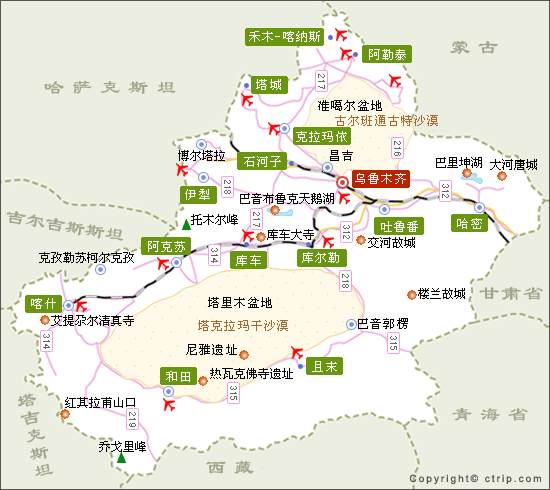 天山山脈
葉 城
我的身體
因高原氣候的緣故，嘔吐流鼻血發高燒、無法輕易休息，失去清醒意識。
恍惚間，竟誤喝車上飲料罐裝的汽油，因此更形加重了高原病情。
在岡仁波齊峰參與藏族的轉山儀式 ，我和同行旅伴，遇上冰雹 。
我頭一次體會，身體的狀態原來是可以主宰心靈的。
我的心
跋涉了數千公里的路途，我還是找不到那所謂「沒有思念的地方」。
有天午間，獨自散步在拉薩的街道......不祇是校園，連曾熟悉的城市的顯影，也不知在哪一刻裡，也悄悄地溶解了。
意外的「失憶」，使我豁然了解，「人原來是可以『忘掉』自己的。」
轉變
西藏歸來，將自己看得更加真切且明白一些。
雖然仍不知道要的是什麼，但至少確認不要的是什麼。


決定完成政治與法律雙修課業後，轉往文學的道路
申請雲門舞集流浪者計畫
眾人反對，「但至少我應該在失敗面前看見自己究竟是如何就範的」
謝旺霖第二次出走
一個半月
為什麼出走?
拿到「無用的」高標成績畢業後，我頓時又陷入一片迷茫悵惘的感覺之中，於是又想自我放逐到一處不受干擾的遠方。
歷程
踏上了沒有任何目的地的中國大陸之行。從拜訪沈從文的「鳳凰」，貴州苗族侗族大小寨子…過了一個半月，輾轉到麗江。

得知「流浪者計畫」初選通過的消息 ，便中斷了此趟旅程。      無助與不安遠遠超過了欣喜。
謝旺霖第三次出走
－流浪者計畫
兩個月
第三次出走—流浪者計畫
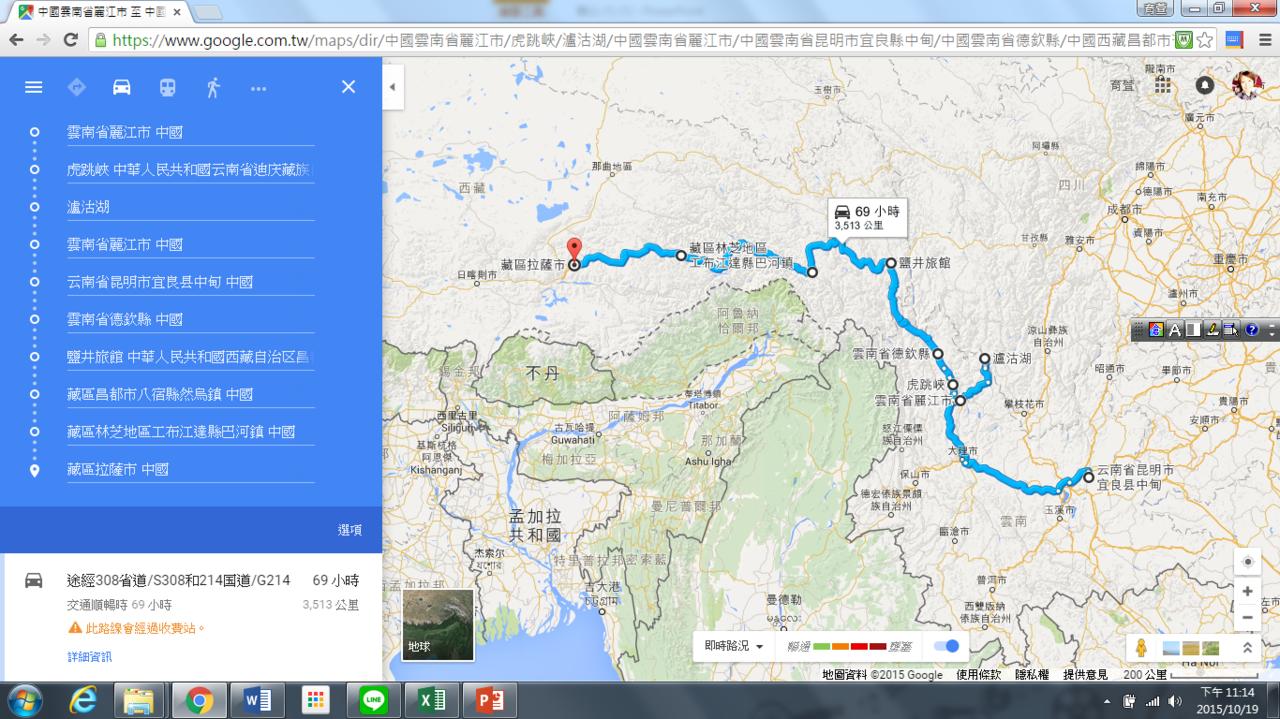 拉薩
雲南麗江
狀態
生病過，恐懼過，失落過，軟弱過，任何的挫折與不安，孤獨與絕望，幸好都沒有全然阻斷我的行進…
我不過是在一切的試探和比較中，琢磨出一個似乎不得不然的步伐。
我懷疑，這趟旅程根本沒有所謂的「勇敢」在支持自己朝著未知的可能無止無懈的挺進。
影響
彷彿每到西藏一次，我的人生就有那麼一點出其不意的改變

進了文學院的殿堂
從內向轉外放，從寡言變多話(或者，我根本就是這樣的一個人，又或者，我在創造另一個新的可能的自我。)
長出一點自信
對於文學的道路，可以堅持得更久更長
《轉山》對旺霖的意義
…經歷一個完整的旅程、走完一個完整的創作，在中間面對自我的焦慮、挫折、開懷、懷疑的各種情緒；過去他伏案寫上萬字或短暫旅行，總是做了一半就抽離，不像這一次，完整又徹底經歷。（天下雜誌2011-04）
不寫？寫？因為，我懷疑to be or not to be
怎麼寫
不寫
真實記錄？卻又失真？

過去的時間，空間，事件，和我過去的觀點，行動，感想；現下的時間，空間，記憶和意識，知識的層層累積；文本本身蘊含另一項透明的時間，空間，穿梭的敘述與跳躍的節奏。有形無形，在在化成一道道難以跨越的鴻溝。
怎麼寫
寫
林懷民老師的震撼教育

「不寫」的焦慮竟遠遠超越「寫」的焦慮
到底是我在寫一場旅途，還是旅途來銘刻我，甚至揭發我？
旅途本身不會再次重複，重複的是無盡的想像及誕生的意義
過去時空，事件輕若雪，不再竭力追憶、探索和叩問，一切都不曾存在過。
怎麼寫
寫
不斷地自我懷疑，推翻，憂懼，肯定與失落的狀態下，跳跳接接完成的。

失戀？流浪？出書？一場夢？
曾以為自己追尋的是某個目的或終點，驀然翻身後，才發覺這一切無非盡是過程。
名家說旅行...
每次旅行中，我會刻意讓自己有一個獨處的時空，企圖找回那個自我的存在感。（美食作家  謝忠道）

旅行幫助我們找回自己。（法國小說家  卡繆）

旅行只有一種，即是走入你自己的內在之旅。
   （德國詩人  里爾克）
想一想
你認為何以在「旅行」中可以重新認識自己，甚至重構自己？
回憶過去，你自己有沒有特殊的旅行經驗？或放眼未來，你心中有沒有夢想之地？試分享之！
過去你有逐夢的經驗嗎？或者未來有個偉大的夢想等著實踐，可曾想過在這過程中會遇到什麼困難？能讓你堅持走下去的動力又是什麼？
延伸閱讀──那時候我只剩下勇敢
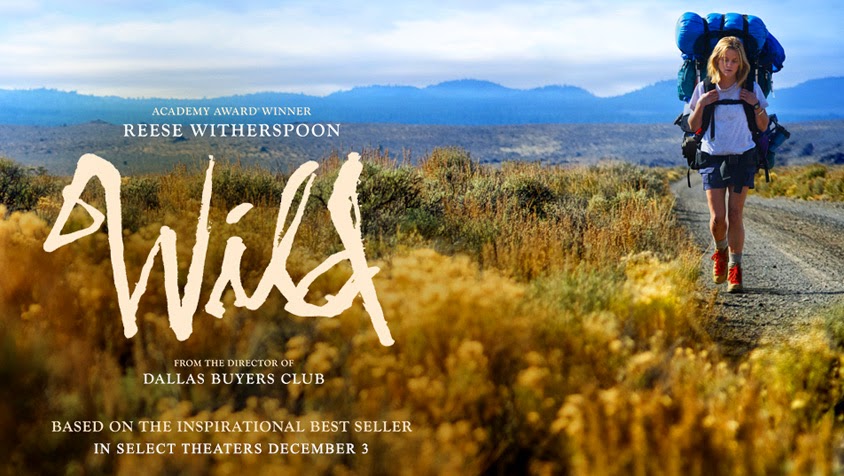 什麼是勇敢？
坦然面對心碎是一種勇敢
接受一無所有是一種勇敢
在絕望中堅持到底是一種勇敢
決定原諒自己是一種勇敢
而真正巨大的勇敢是--正對著恐懼，瞪視它。
在太平洋屋脊步道上，我別無選擇，這是一趟喚醒自己的旅程，一旦放棄，也等於放棄了自己。
那時候我只剩下勇敢電影預告https://www.youtube.com/watch?v=9s9UfFtiYUc
資料來源
作者簡介：博客來http://www.books.com.tw/products/0010391685
背景圖：
http://allworldtowns.com/cities/tibet.html
http://www.nationalgeographicexpeditions.com/destinations/asia/category/tibetandnepal
http://goo.gl/IlY8D2
新疆地圖：
http://lovegeo.blogspot.tw/2015/08/blog-post_65.html